Respiratory System
Dr Archna Ghildiyal
     Associate Professor
Deptt of physiology
KGMU
LECTURE :2
Contents
Mechanics of Pulmonary Ventilation
               -Role of muscles
               -Role of ribs
               -Pressure changes (Alveolar,
                  Pleural &Transpulmonary)
Learning Objectives
Terms-Breathing, Ventilation,External & Internal Respiration,
Muscles of Inspiration & Expiration
Pressure & volume changes during respiratory cycle
Mechanics
Lungs are contracted or expanded in 2 ways:
Downward and upward movement of diaphragm (major force during normal, quiet breathing.
Elevation and depression of the ribs, using abdominal and rib cage (intercostal) muscles.
Contraction and Expansion of the Thoracic Cage
Diaphragm
Divides Chest/Abdomen
 75% of gas movement
 1.5cm movement during 
        quiet breathing
Inspiration -contraction
Expiration  - relaxation
                    -Elastic Recoil
Inspiration
Diaphragm contracts and moves down
 Rib cage is pulled upward and expanded
Inspiratory Muscles
1.Diaphragm
2.External Intercostal muscles
Accessory Inspiratory muscles :
1.Sternocleidomastoid
2.Anterior serrati
3.Scaleni
4.Alae nasi
Expiration
Diaphragm relaxes and moves up 
Rib cage is pulled downward 
Chest wall and abdominal structures compress the lungs.
Recoiling of lungs during Expiration
Elastic connective tissue in the lungs
Alveolar surface tension(Surfactant Reduces the Alveolar Surface Tension )
Elastic forces affect Lung Compliance
Expiratory Muscles (Hyperventilation)
1.Rectus abdomonis
2.Internal intercostal
3.Internal 7 external obliques
4.Transversus abdominis
Role of Respiratory Center
Inspiration
Initate the stimuli for inspiration
Impulses are carried via nerves to the inspiratory muscles
Expiration
Terminate the
   inspiratory impulses
Diaphragm (and /or inspiratory muscles relax
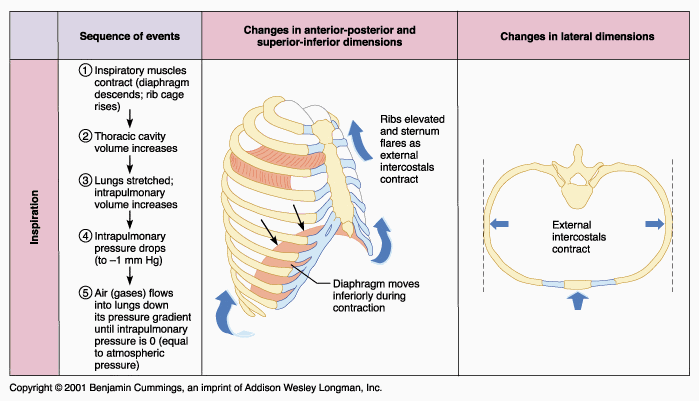 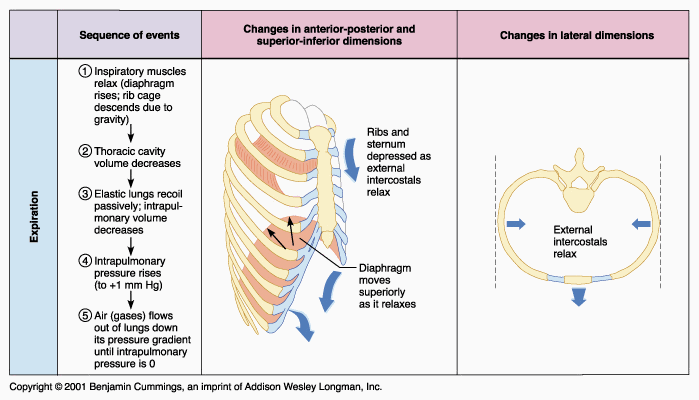 Boyle’s Law
At any constant temperature the  pressure exerted by a gas varies inversely with the volume of the gas
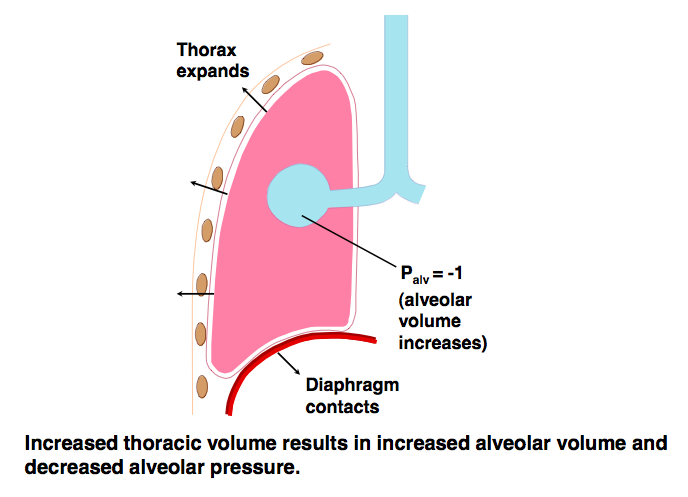 Pressure relative to atmosphere
Barometric air pressure >alveolar                                          Pressure
Palv > PB
Normal Breathing Cycle
Normal values
1.Intra pleural Pressure:
 at the beginning of inspiration: -5cm of water
At the end of inspiration: -7cm of water
2.Intra alveolar pressure( inside the lung alveoli): change during inspiration is 0 to -1cm of water
3.Change in lung volume: 0.5 Lt air into lungs
Trans pulmonary pressure=difference b/w Alveolar & Pleural pressure
Lung Compliance
Extent to which the lungs expand for each unit increase in transpulmonary pressure
Total compliance of both lungs together in normal adult: 200 ml of air per cm of water transpulmonary pressure (ie. 1cm of water increase in transpulmonary pressure will expand the lung volume by 200ml)
Applied
Atelectasis (lung collapse) commonly occurs when air enters the pleural cavity through a chest wound
Pneumothorax (air in the intrapleural space)
Guillain Barre syndrome (GBS) autoimmune disorder that affects the peripheral nervous system,Muscle weakness.
Pneumothorax (air in the pleural space) abolishes the transmural pressure gradient
References
Guyton & Hall.Text book of Medical Physiology
Ganong’s Review of Medical Physiology
Berne & Levy Physiology
Question:1
Which of the following does NOT happen during inspiration?
   A.The ribs move upward
  B.The diaphragm lifts up
  C.The antero-posterior dimensions of
        the chest are increased
  D.The tranverse dimensions of the
        thorax are increased
Question:2
Contraction of the abdominal muscles is important in
    A. normal (quiet) inspirationB. forced (maximum) inspirationC. normal (quiet) expirationD. forced (maximum) expiration
Question:3
Which of the following represents the pressure difference that acts to distend the lungs?
A. Alveolar pressureB. Airway opening pressure C. Transthoracic pressureD. Transpulmonary pressure
Question:4
At the start of inspiration, how does alveolar pressure related to atmospheric pressure?A.  Alveolar pressure is greater than
        atmospheric.B.  Alveolar pressure is less than 
        atmospheric.C.  Alveolar pressure is the same as
        atmospheric.D.   Alveolar pressure is one of the few
         pressures where the reference
         pressure is not atmospheric.
Question:5
In which of the following conditions Respiratory muscles become weak:
A. Guillain-Barre syndrome
B. Emphysema
C. Asthma
D.Tuberculosis
Answers
1-B
2-D
3-D
4-B
5-A
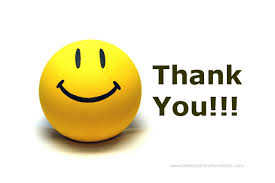